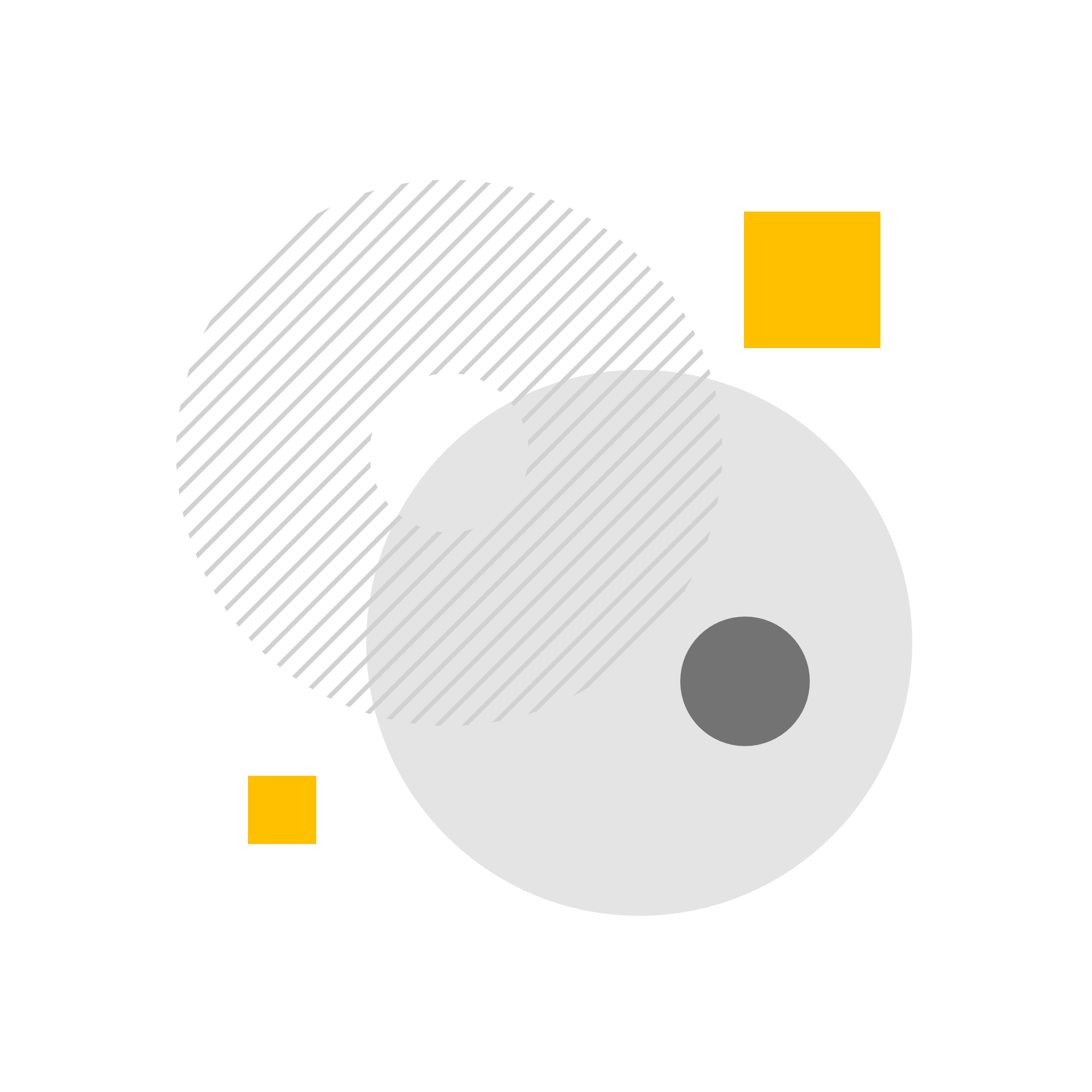 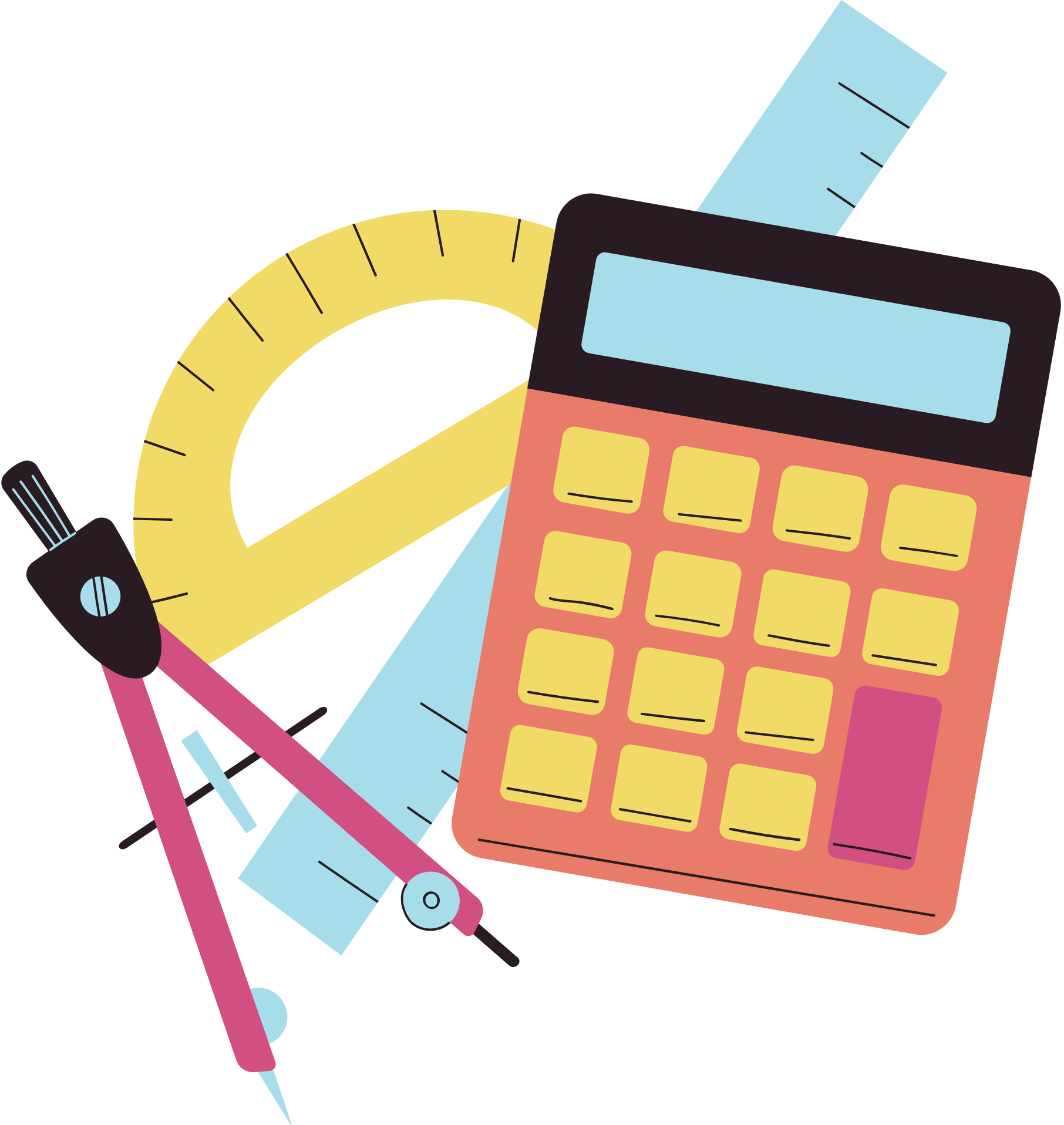 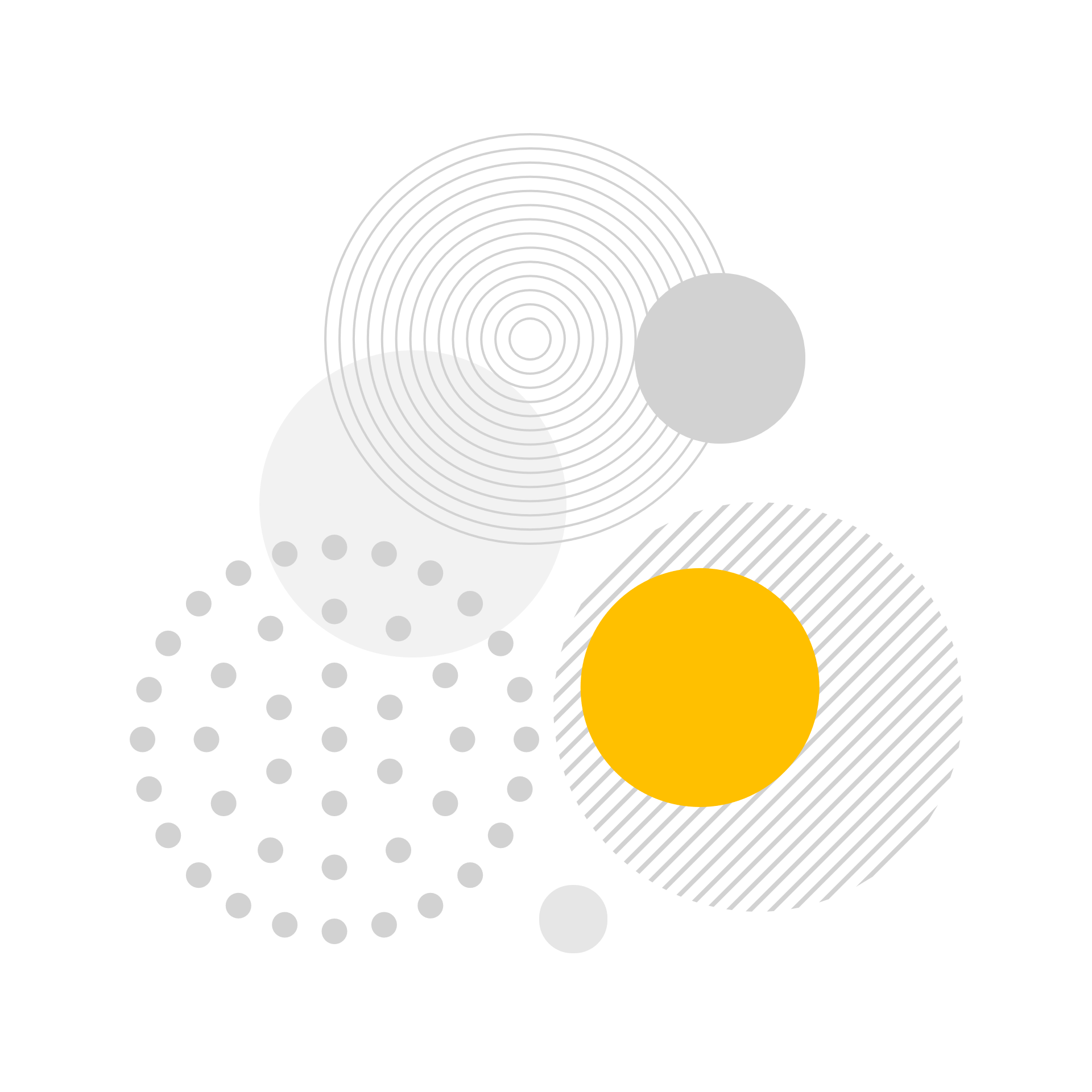 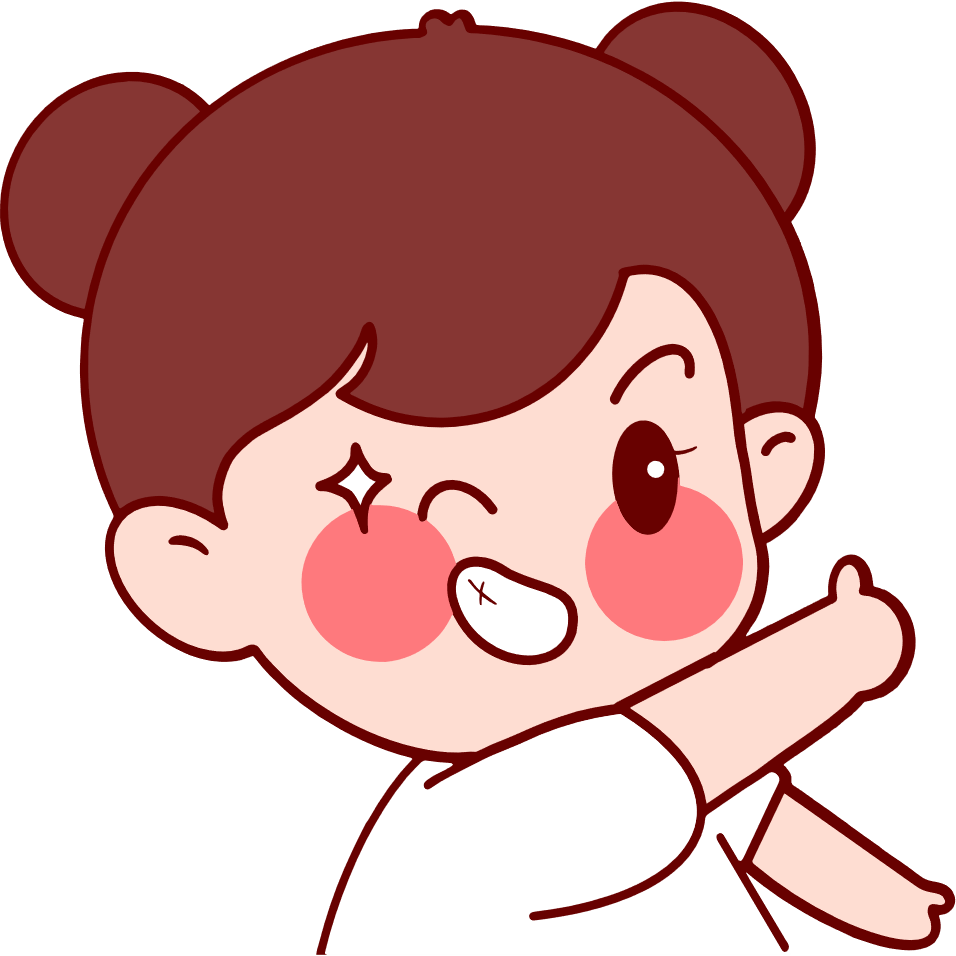 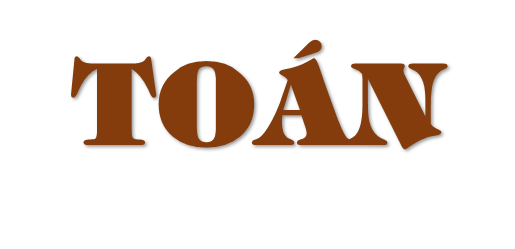 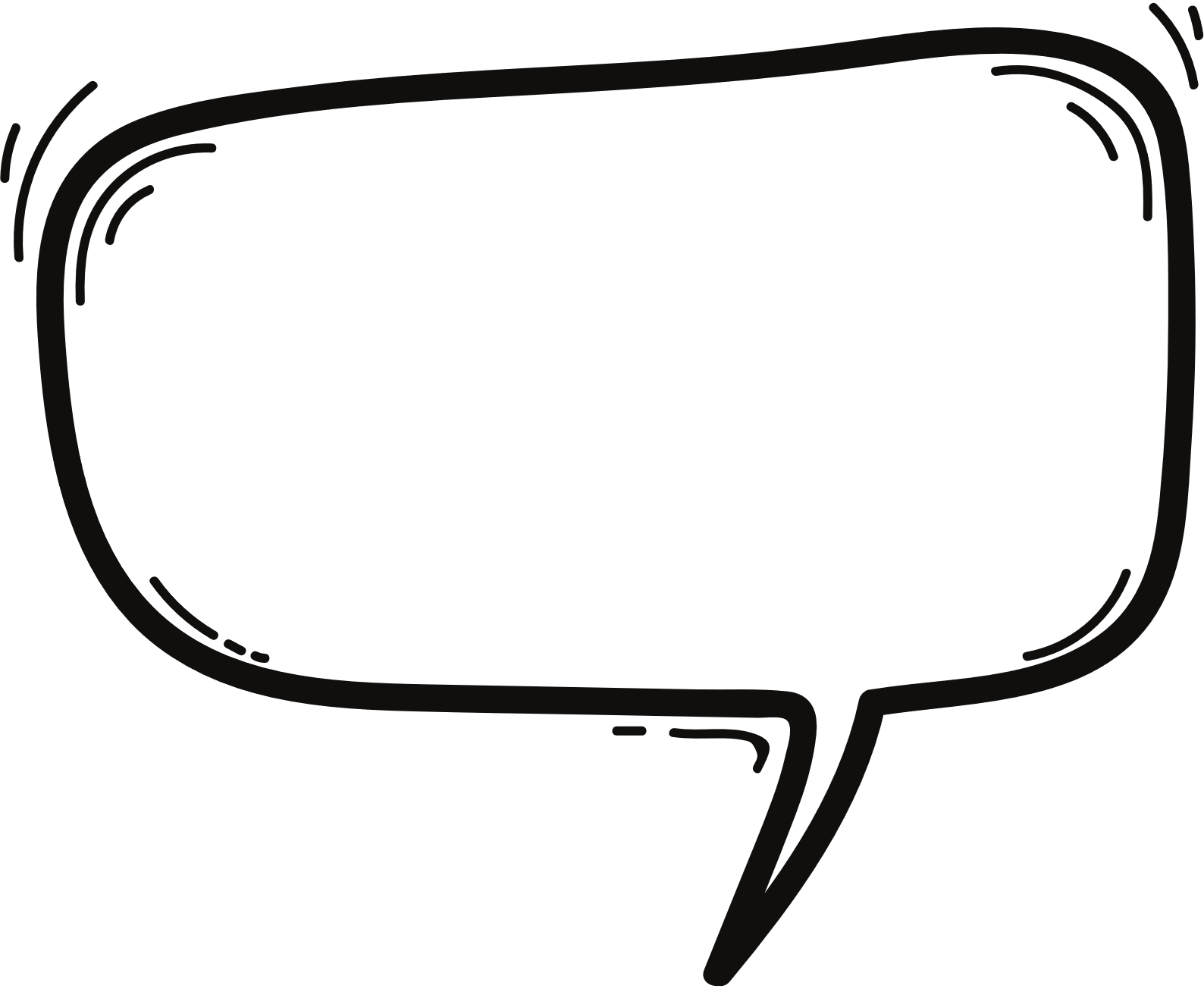 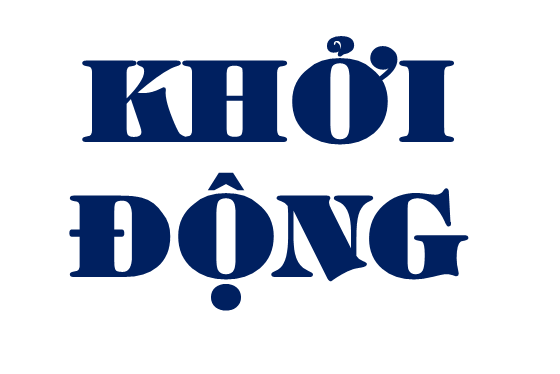 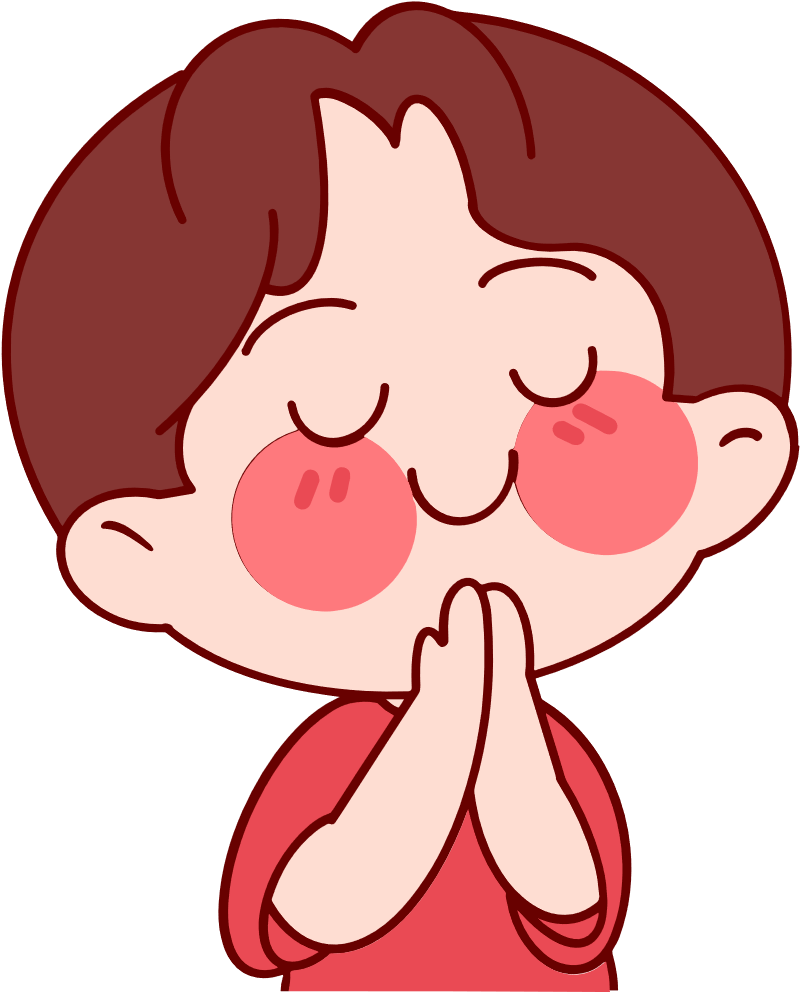 B. d x 3,14
A. r x 3,14
Công thức tính chu vi hình tròn là:
D. d : 3,14
C. r : 3,14
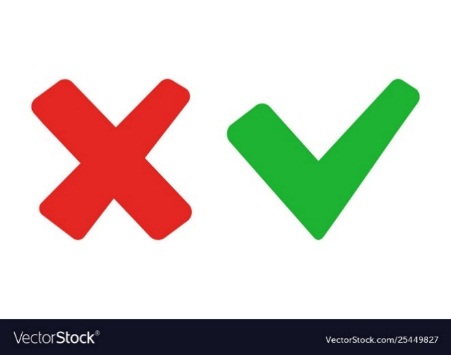 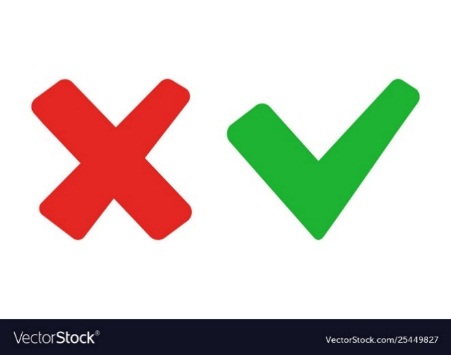 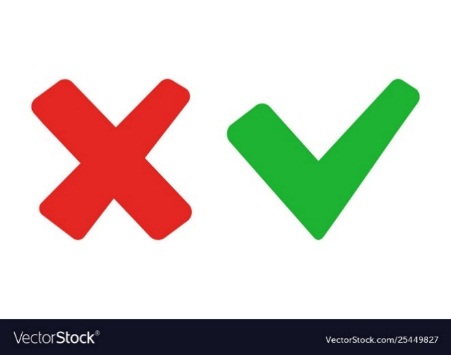 Một hình tròn có bán kính là 0,5 cm. Vậy chu vi của hình tròn đó là:
B. 1,57 cm
A. 3,14 cm2
D. 1,57 cm2
C. 3,14 cm
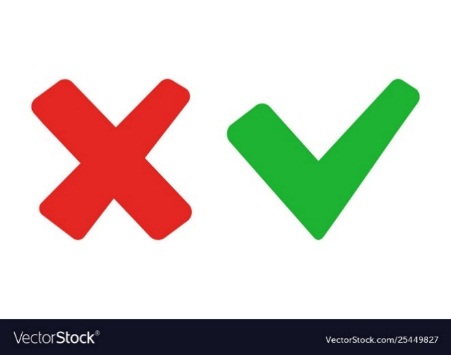 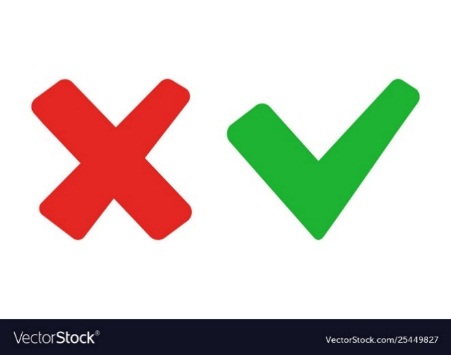 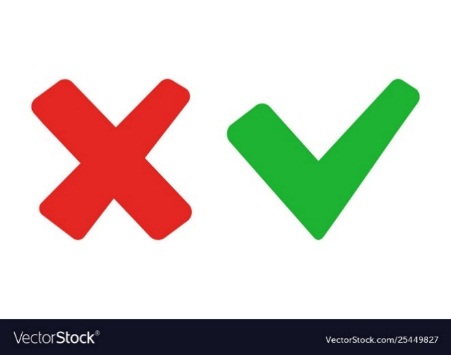 Một miếng bìa hình tròn có đường kính là 2 cm. Diện tích của miếng bìa đó?
B. 3,14 cm2
A. 6,28 cm2
D. 3,14 cm
C. 6,28 cm
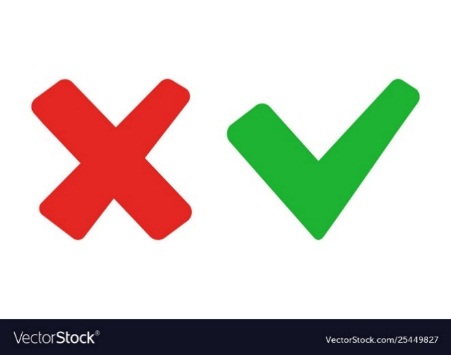 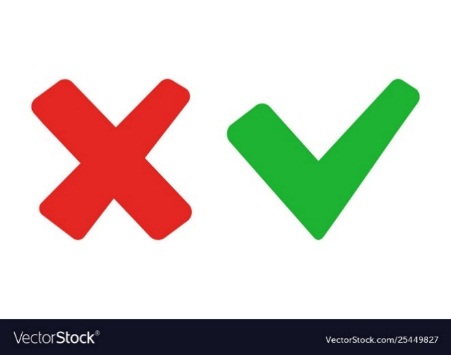 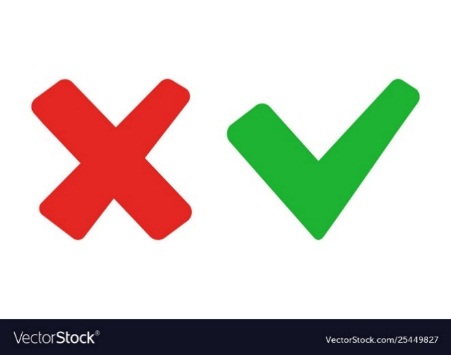 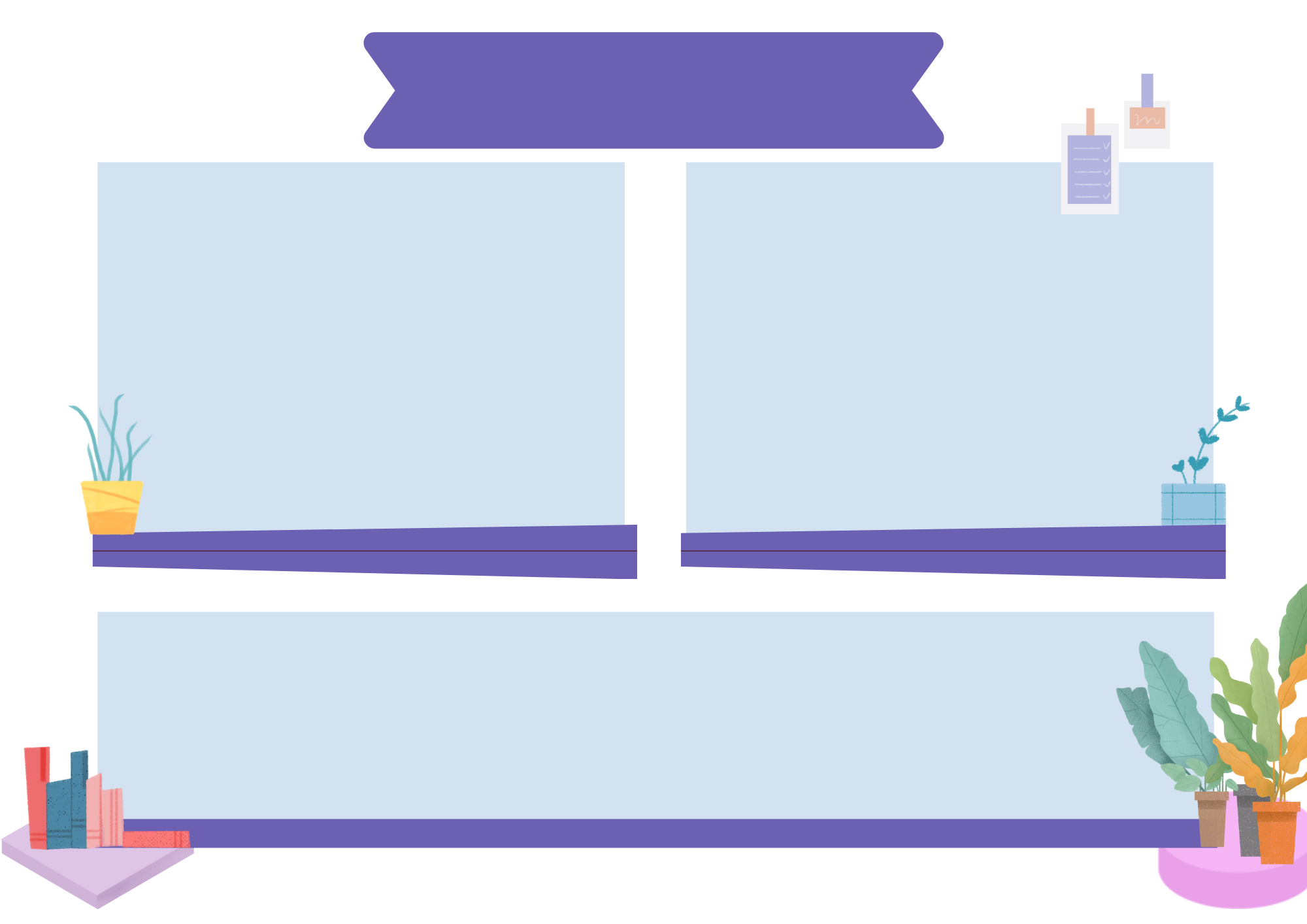 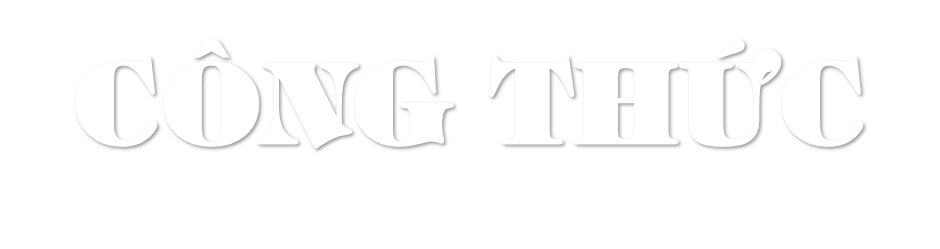 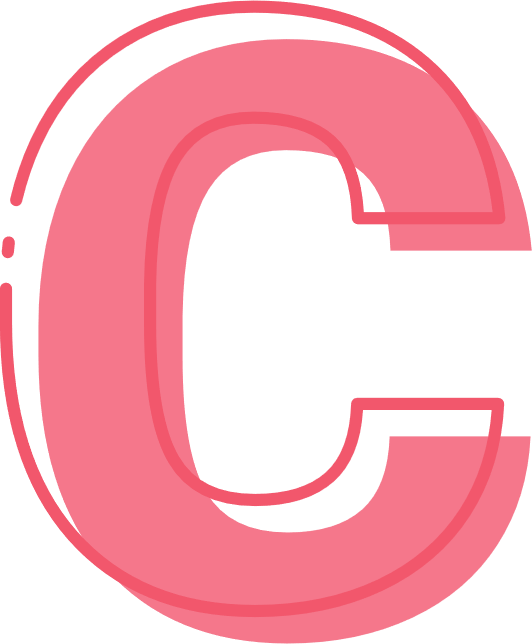 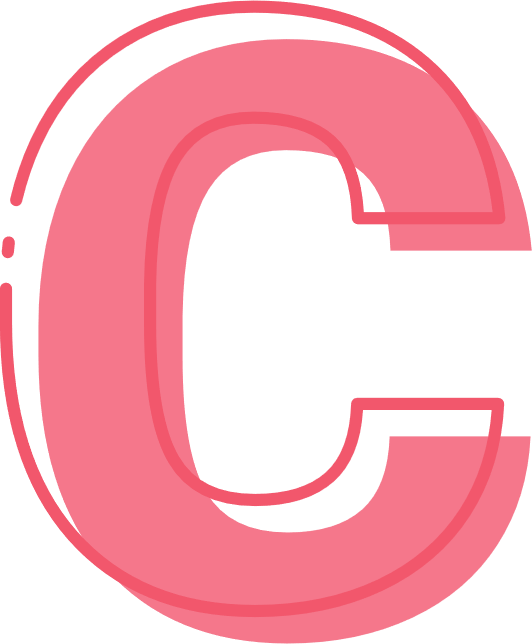 = r x 2 x 3,14
= d x 3,14
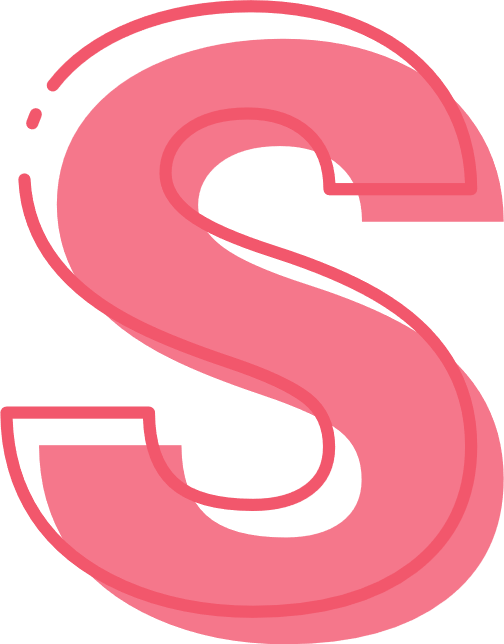 = r x r x 3,14
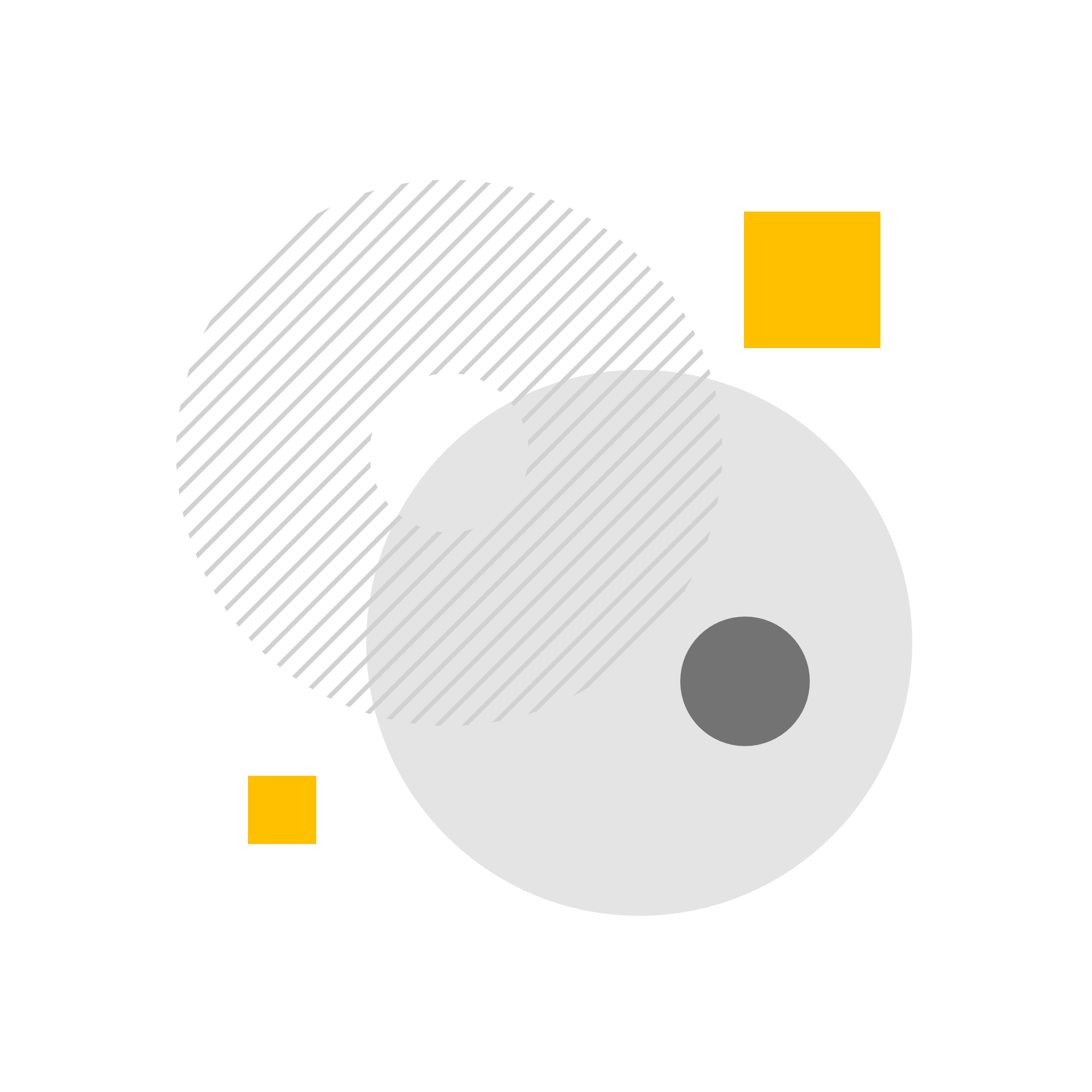 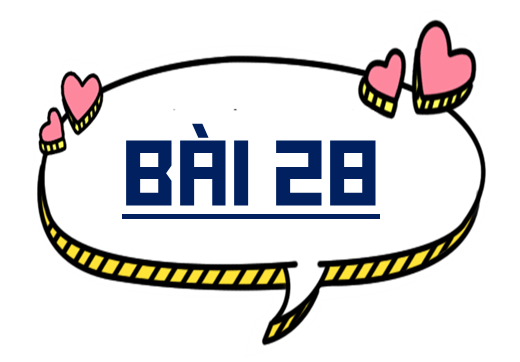 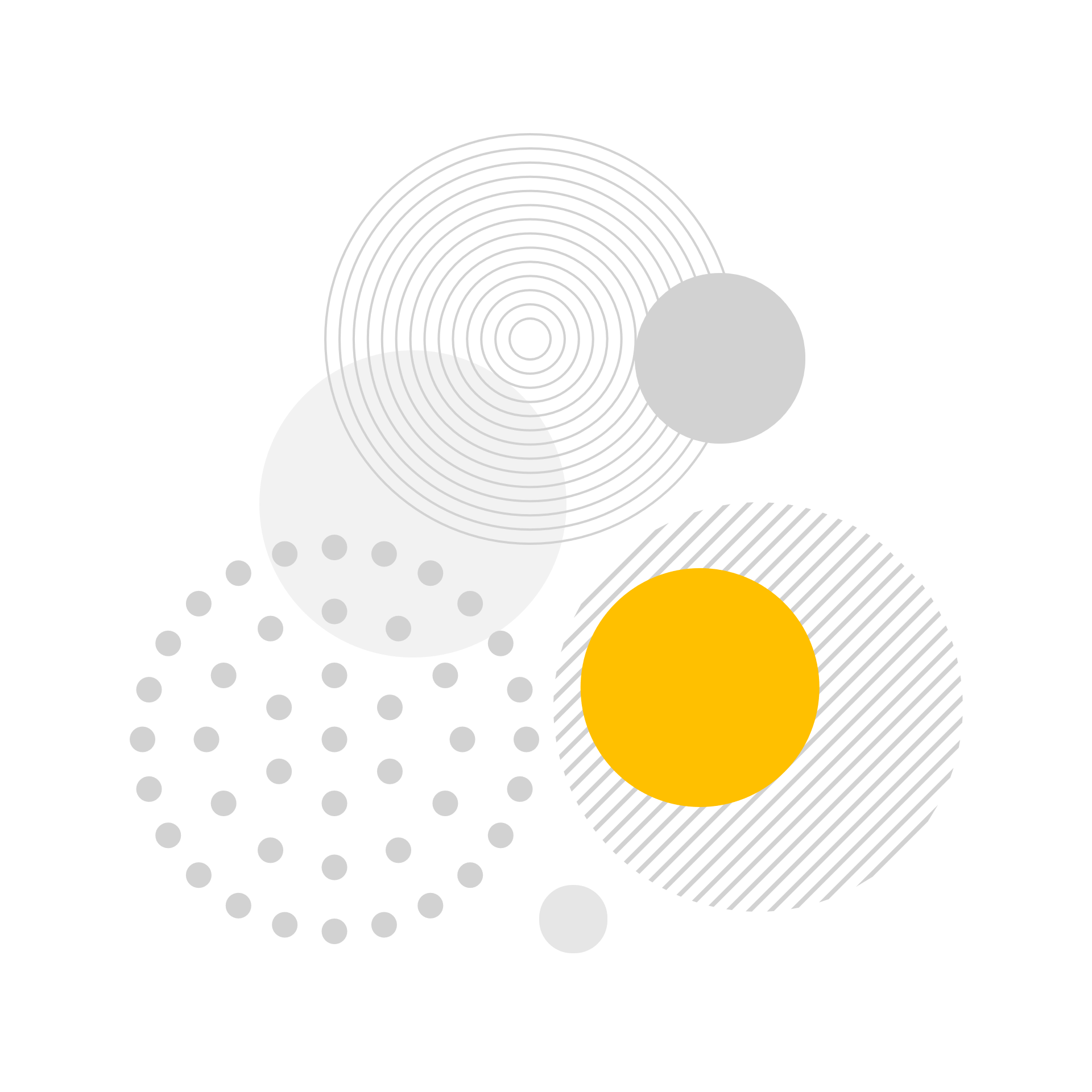 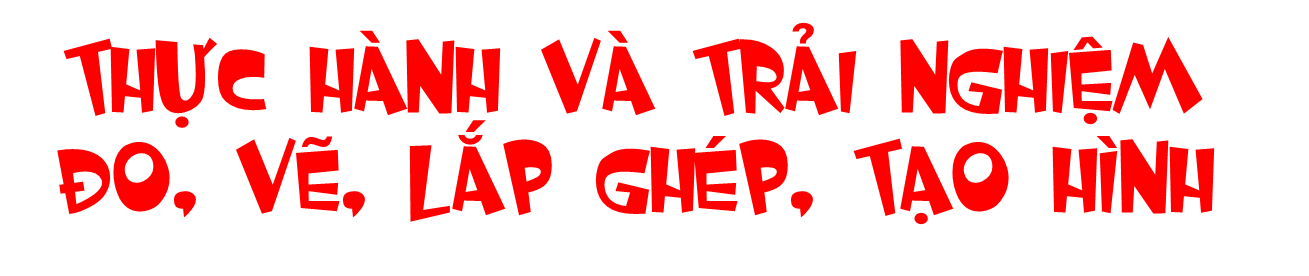 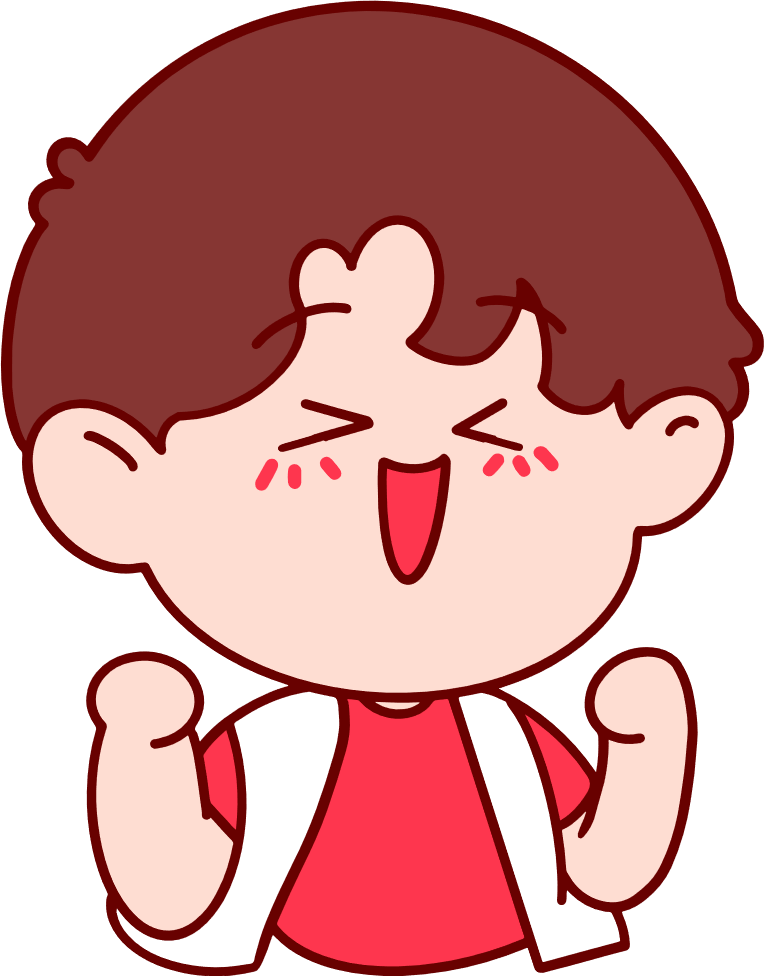 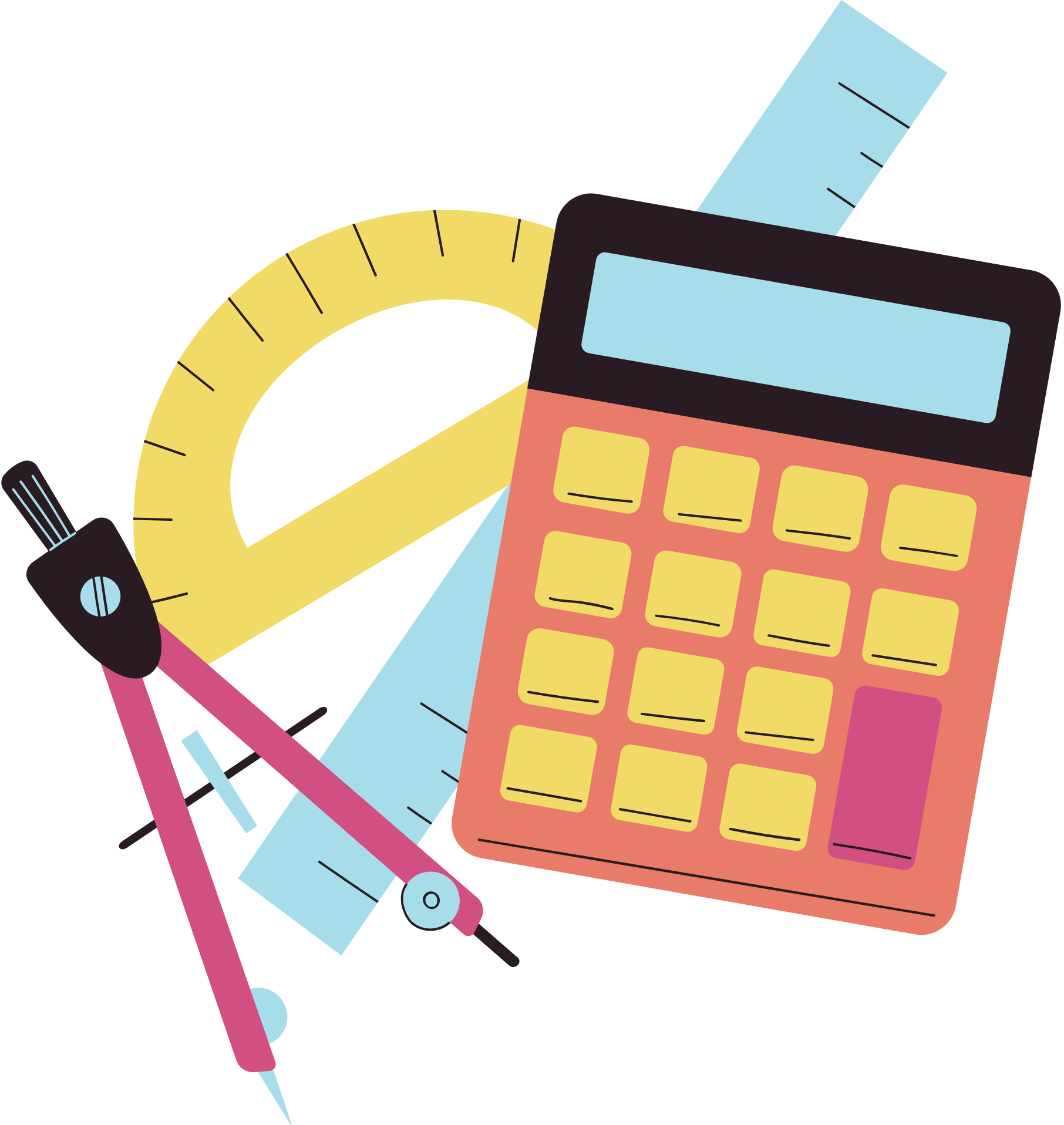 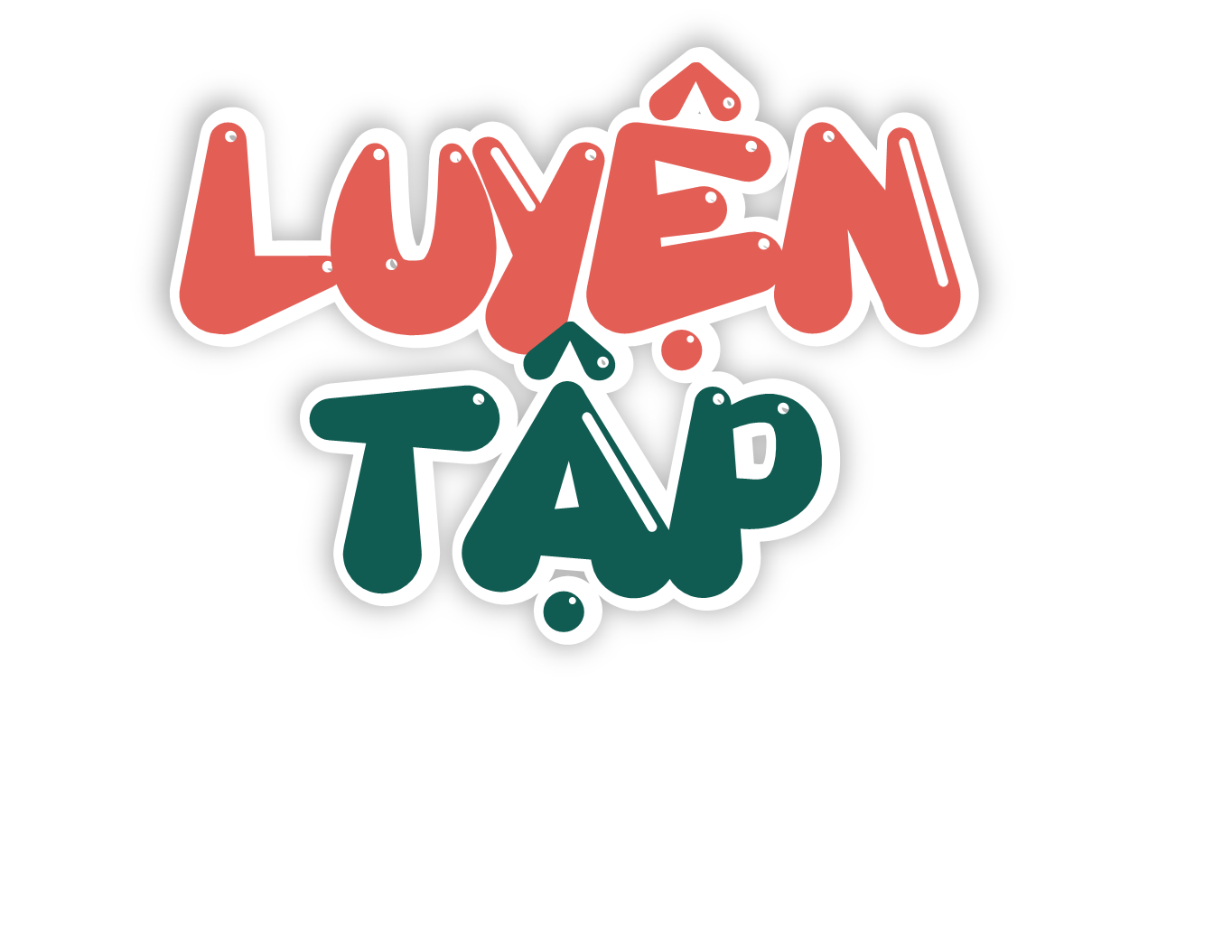 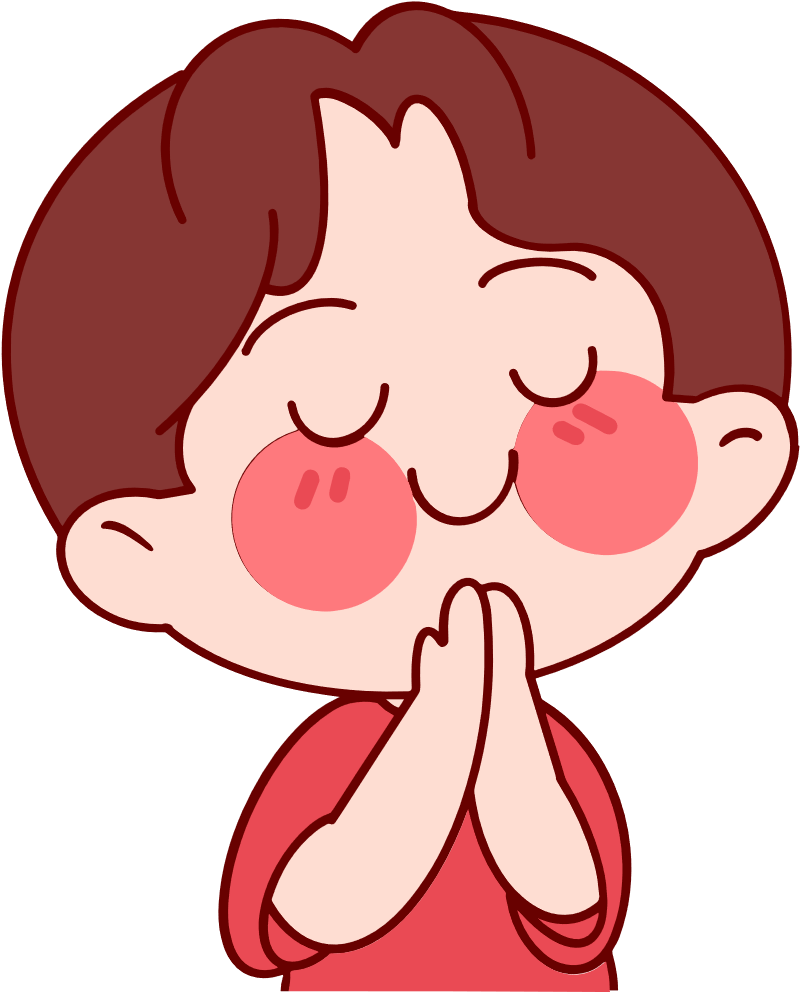 Trong tiết học này, chúng ta hãy cùng nhau tạo hình ngôi nhà.
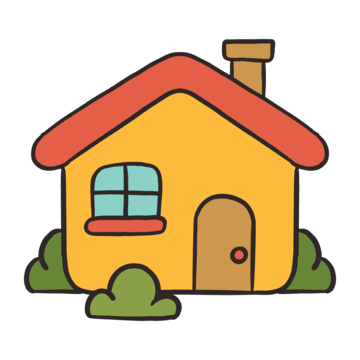 1
Làm nhà.
Cắt rồi dán để tạo hình ngôi nhà (theo mẫu).
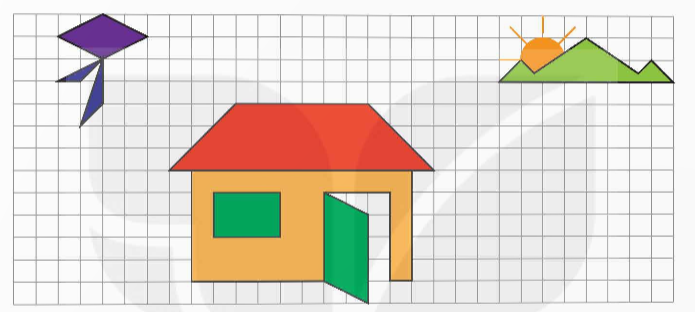 2
Trồng hoa, nuôi gà.
Cắt rồi dán để tạo hình các con gà và các bông hoa (theo mẫu).
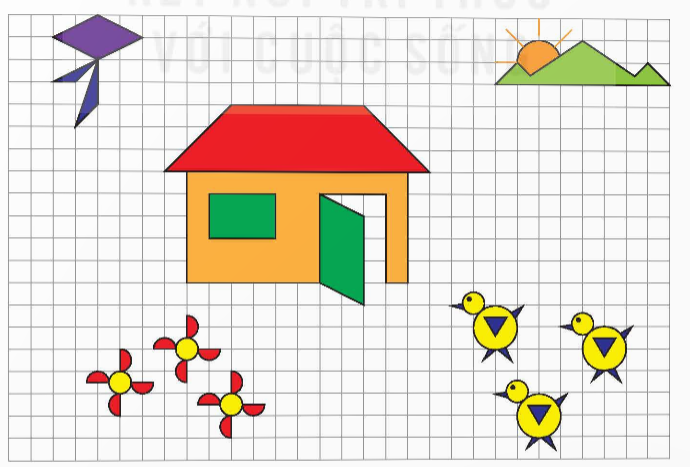 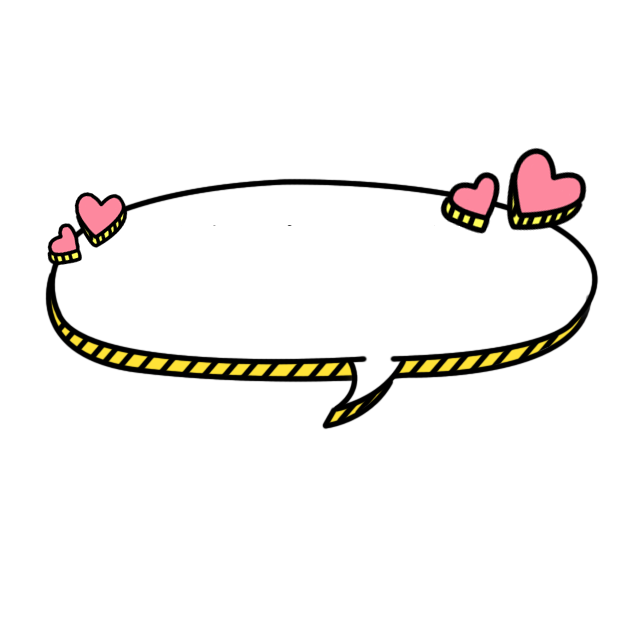 Về nhà: hoàn thành sản phẩm